The forgotten toys
CHORUS 	Up in the attic, all alone,
			Was a box of forgotten toys,
			Once they were played with all day long
			By long-ago girls and boys.

Joe and Tom
1 This train, with a track, goes round and round
With a toot and a puff of steam,
But the engine is scratched and scruff y now
And nobody winds the key.

CHORUS (All)

Meg, Eve and Beth
2 This old Teddy bear with a worn-out nose
Is waiting for Christmas Eve,
He’ll sit on your bed and guard all the toys
That Santa Claus will leave!
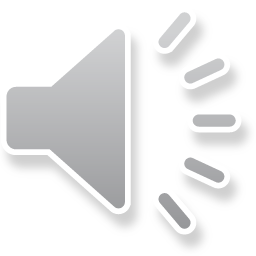 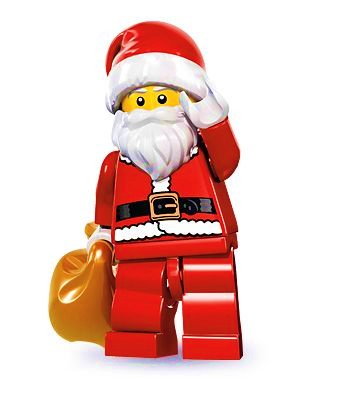 CHORUS (All)

Toy Seller
3 Here’s a jigsaw of wood in a battered box,
Which pictures the age-old scene
When Jesus was born in Bethlehem
In a stable poor and mean.

Toy Seller

CHORUS Will nobody buy my jigsaw dear,
It’s fi t for a girl or boy!
You’ll never forget your purchase here
With its message of Christmas joy,
With its message of Christmas joy!